A & S LAW WEEKLY
WEEKLY LEARNING SERIES
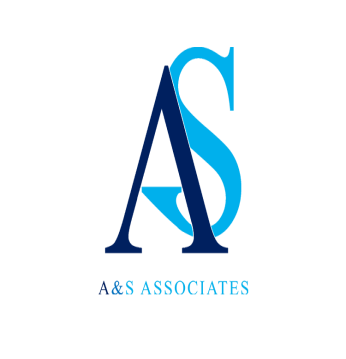 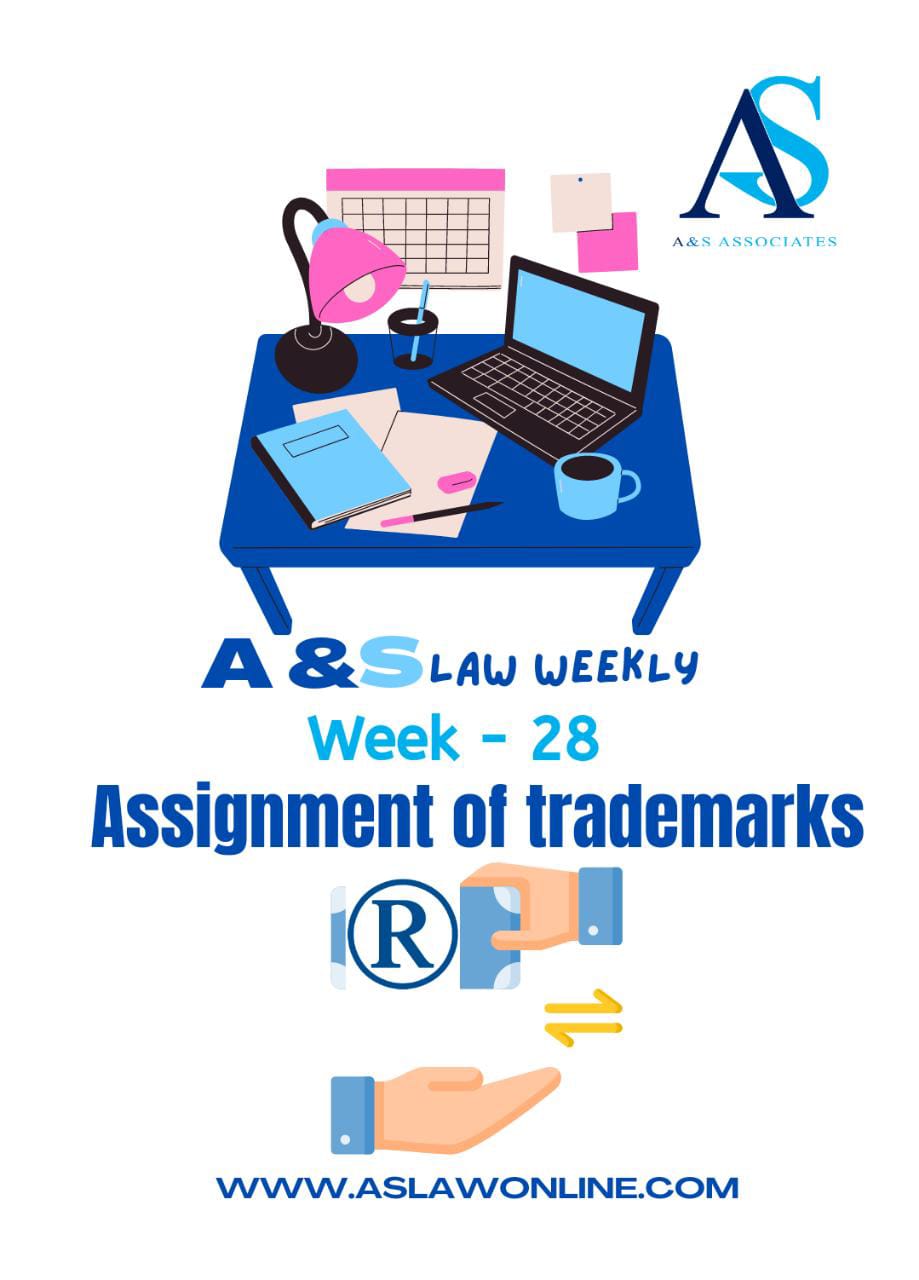 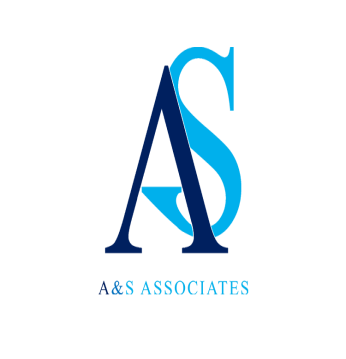 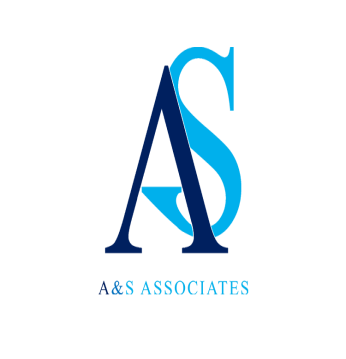 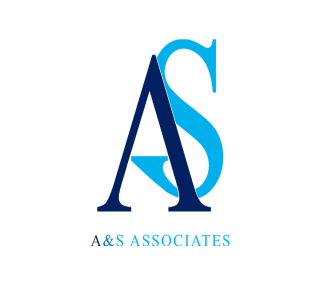 POWER OF REGISTERED PROPRIETOR TO ASSIGN AND GIVE RECEIPTS 
SECTION-37
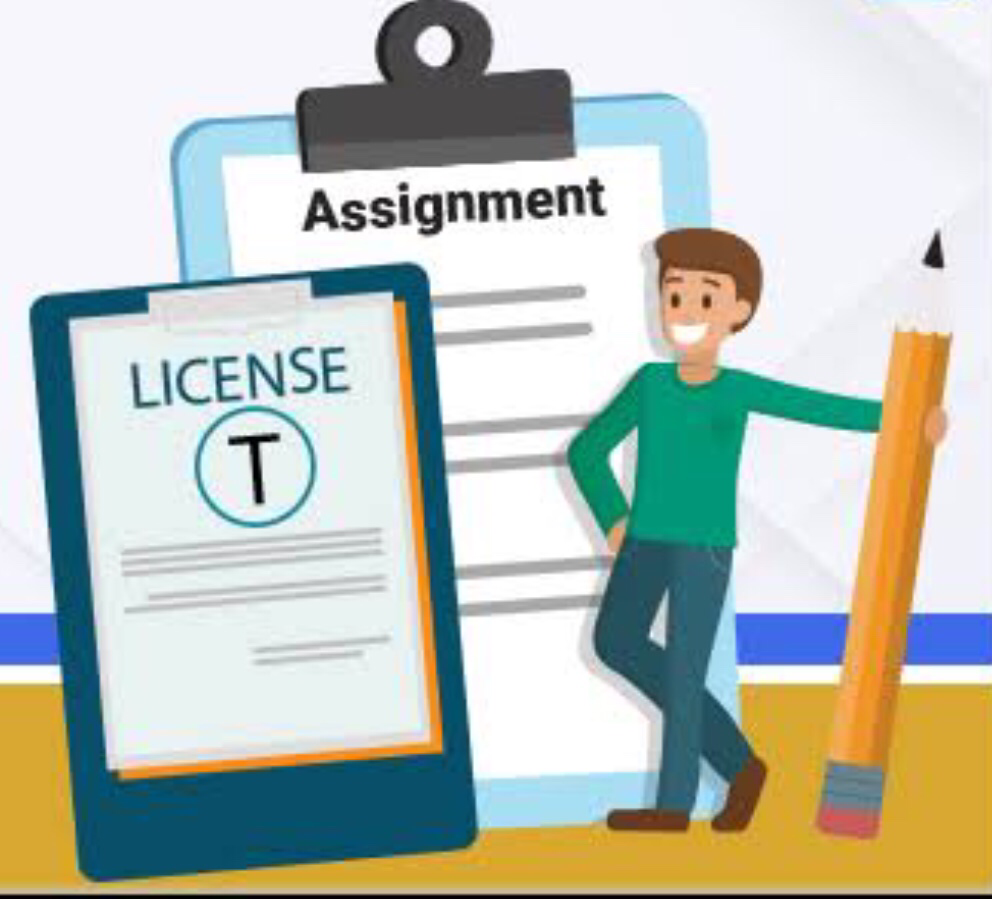 The Registered owner/ Proprietor of a registered  Trademark can assign his rights in Trademark to any other Person.


This includes the right of Proprietor to assign the trademark for any consideration and to give receipt
ASSIGNABILITY AND TRANSMISSIBILITY OF REGISTERED TRADEMARKSSECTION-38
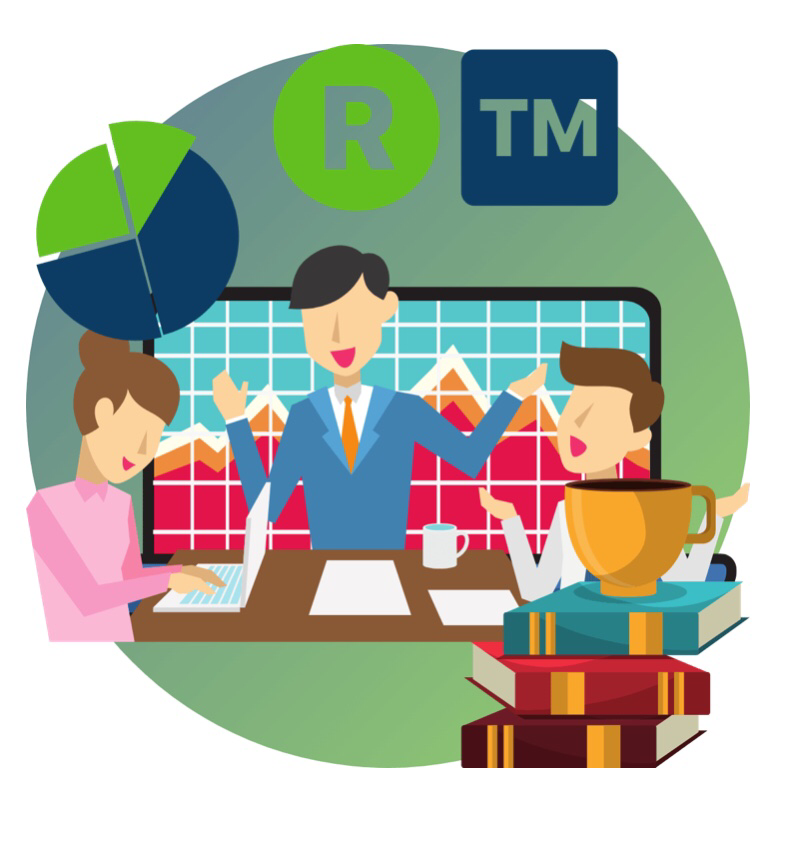 A registered trademark can be transferred with or without the goodwill of the business, Either  all the goods or services of the registered trademark or some of the goods or services.
THE TRADE MARKS ACT, 1999SECTION 39- ASSIGNABILITY AND TRANSMISSIBILITY OF UNREGISTERED TRADE MARKS
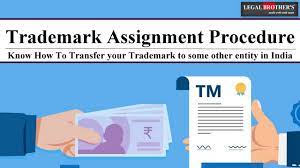 An unregistered trade mark 
may be assigned/transmitted,
with/without the goodwill 
of the business concerned.
THE TRADE MARKS ACT, 1999SECTION 40 - RESTRICTION ON ASSIGNMENT OR TRANSMISSION WHERE MULTIPLE EXCLUSIVE RIGHTS WOULD BE CREATED.
The trademark cannot be assigned or transmitted
When there results a case in which the assignment results in rights given to more than one person with relation to the same good or service/same description of goods and service or associated goods and services
Of similar trademarks that is likely to deceive or cause confusion unless the exclusive rights have regards to limitations imposed thereon.
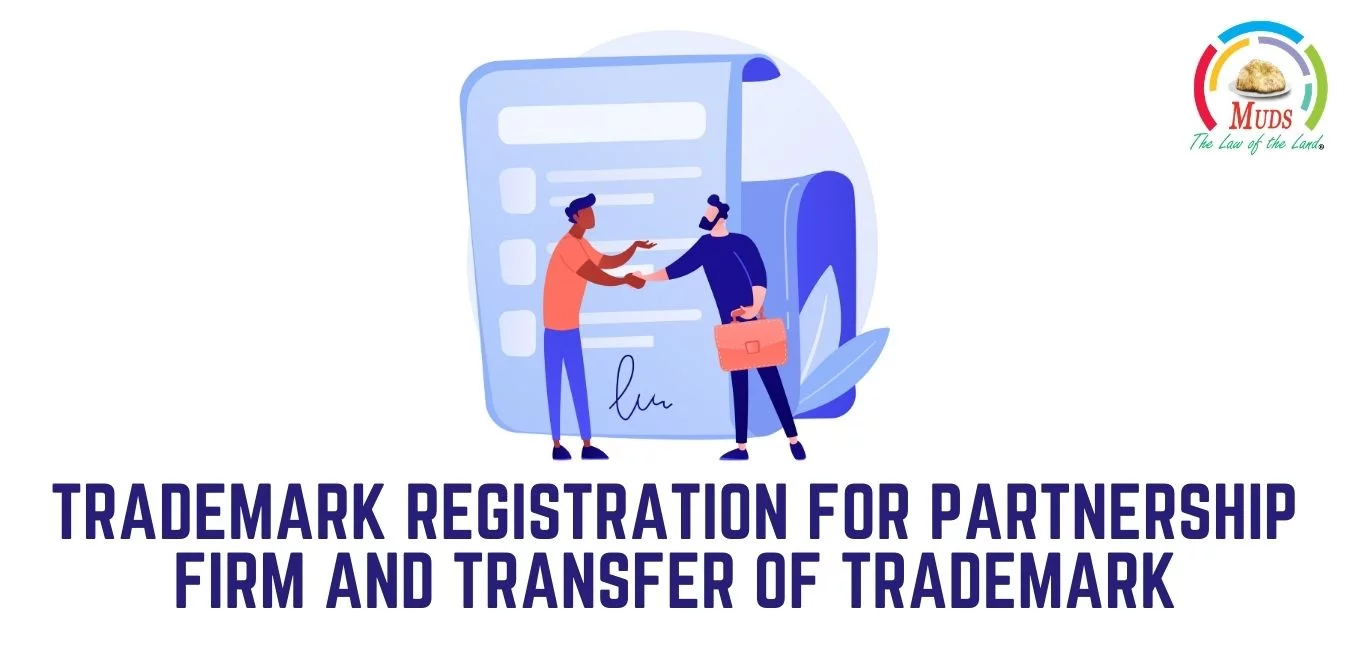 THE TRADE MARKS ACT, 1999SECTION 40 - RESTRICTION ON ASSIGNMENT OR TRANSMISSION WHERE MULTIPLE EXCLUSIVE RIGHTS WOULD BE CREATED.
The proprietor assigning the trademark shall may submit to the Registrar a statement of case setting out the circumstances 
Registrar may issue to him a certificate of validity after due consideration that may be subject to appeal
Unless it is shown that the certificate was obtained by fraud or misrepresentation
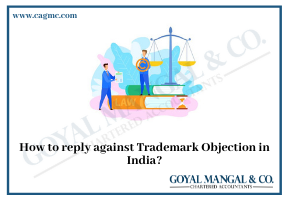 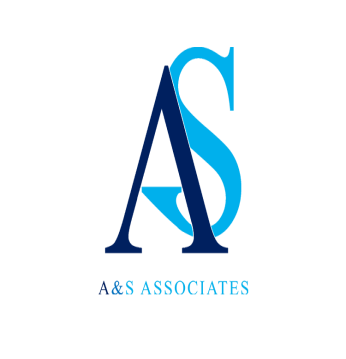 S. 41 - RESTRICTION ON ASSIGNMENT OR TRANSMISSION WHEN EXCLUSIVE RIGHTS WOULD BE CREATED IN DIFFERENT PARTS OF INDIA
Trademark act also makes certain restrictions on the Assignment and Transmission of the Trademark where there is a possibility of creation of confusion among users or public. Section 41 speaks about – 
Exception to the rule of multiple exclusive rights
Provides for assignment with territorial restrictions

A trademark shall not be assignable / transmissible under the following circumstances:
An exclusive right in ONE of the PERSON(s) concerned for the use of TM in relation to the GOODS sold / SERVICE(S) available in any place n INDIA.
An exclusive right in ANOTHER of these PERSON(s) concerned for the use of TM similar to the previous TM / identical in relation to –
Same GOODS / SERVICES(S)
Same DESCRIPTION of GOODS / SERVICE(S)
The above mentioned in association with each other & in vice versa
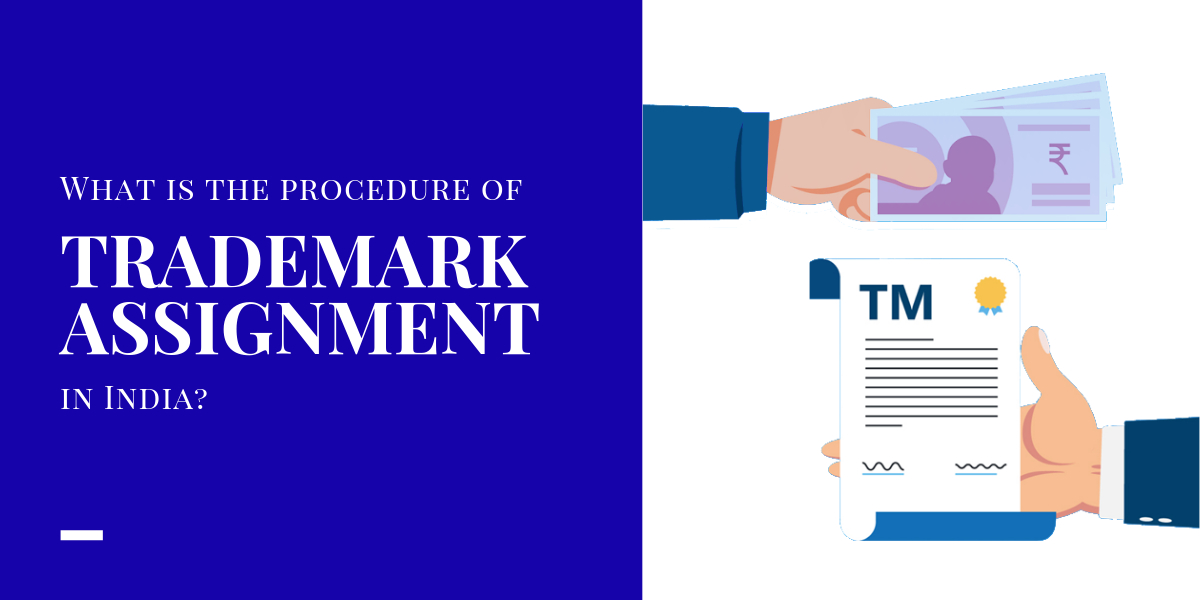 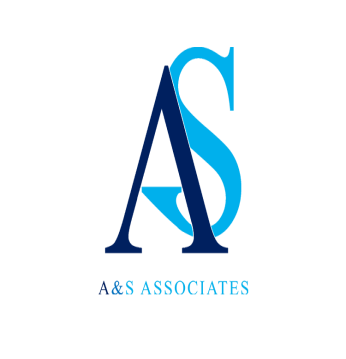 S. 41 – (CONTD.)
PROVIDED - 
If the Registrar, is satisfied that in all the circumstances the use of the said trade mark in exercise of the rights has not been contrary to the public interest, then he may approve the assignment or transmission and the same shall become entitled upon the  transferee within six months from the date of approval.
The same shall become invalid, if it is proved that the said approval was obtained either by way of fraud or misrepresentation
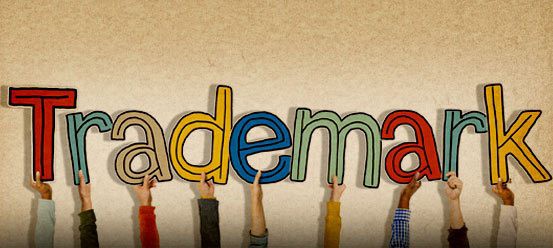 Assignment without Goodwill- Section 42 of Trademark Act
Section 42 of the Trademarks Act, 1999 talks about Assignment without goodwill.
For assignment of Trademark without goodwill the assignee has to
Apply to the registrar within 6 months which can be extended to 3 months 
For direction regarding advertisement
Must advertise in the form prescribed by the registrar.
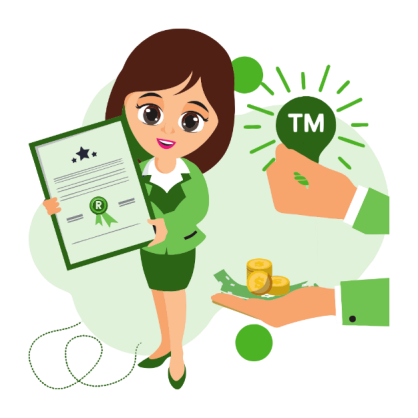 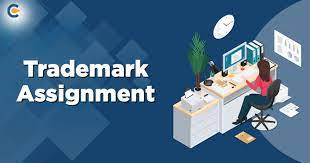 Assignability and transmissibility of trademark
Certification trade mark is the mark assigned or transmitted through the consent of the registrar by making an application to registrar under section 43 
Associated trade mark is assigned or transmitted as a whole and not separately trademarks but for all other purposes it is treated as separate trademarks under section 44
Assignability and transmissibility of trademark by a person of entitlement will be assigned as proprietor (sole owner) on applying to registrar after verification by the registrar he registers the person by mentioning the name in the receipt of application under section45
TRADEMARK RULESAPPLICATION FOR ENTRY OF ASSIGNMENT AND TRANSMISSION RULE 75
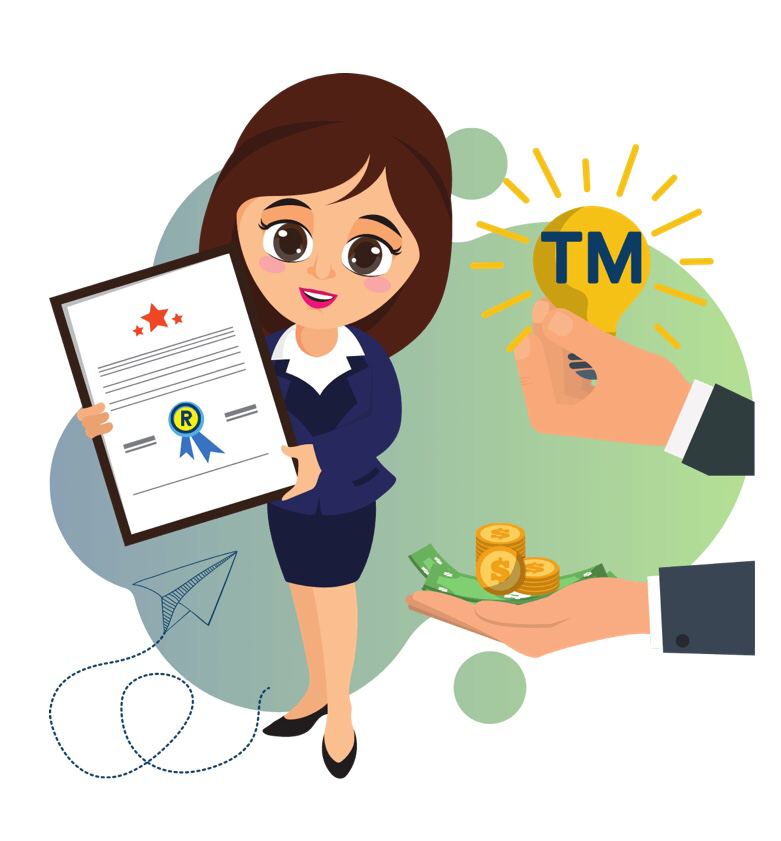 Through the Form TM-P

An application can be made , to register the title by assignment or transmissions of a  registered trademark .
CASE ACCOMPANYING APPLICATION RULE -76
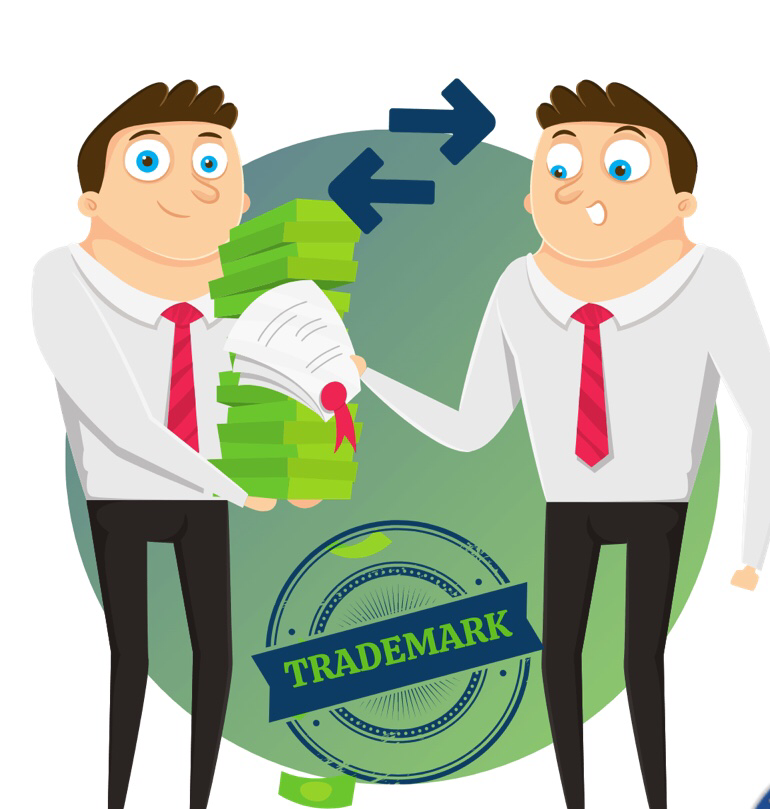 Along with the a Request in Form TM-P 

A duly certified copy of original documents 
Instrument / Deed 
A statement of case in support of the request should be submitted by the Person in Application.
PROOF OF TITLE RULE 77
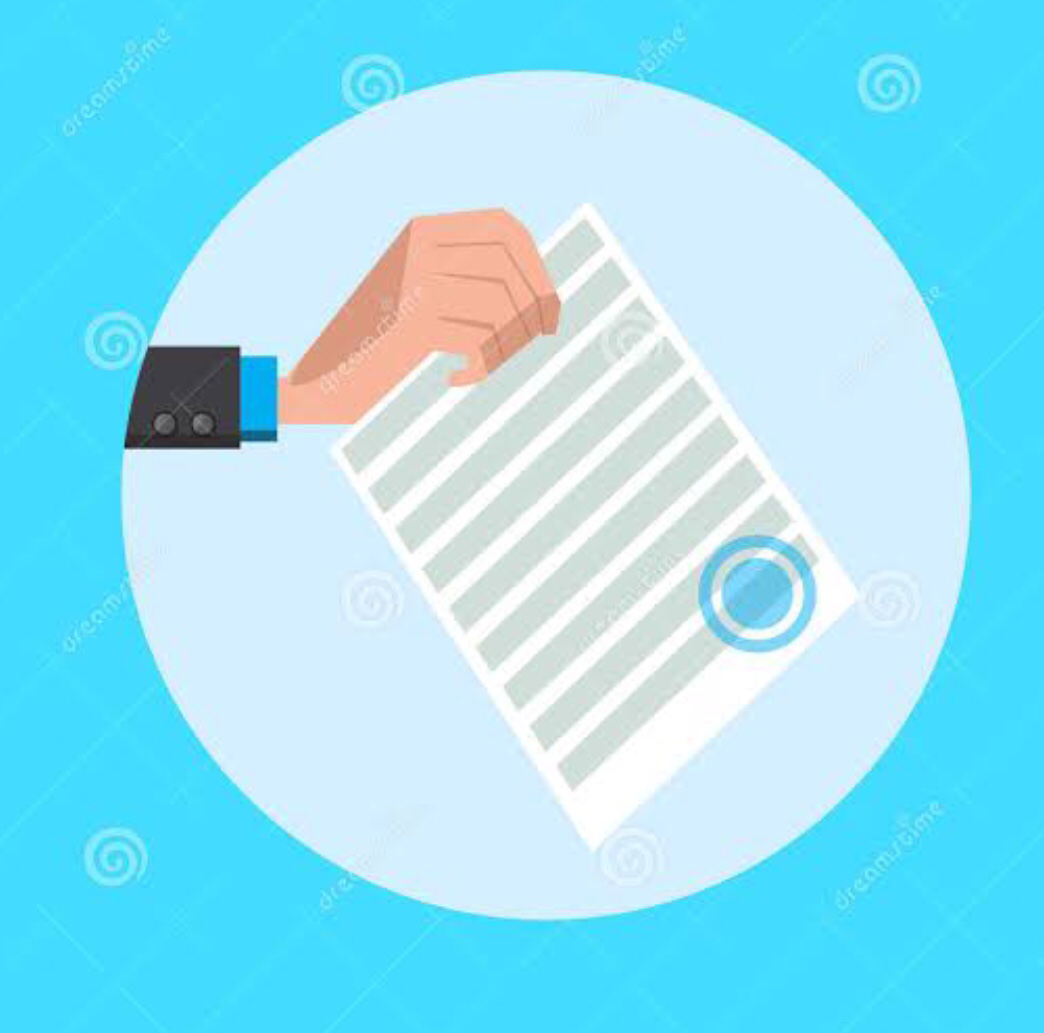 If there exists any reasonable doubt in any statement or in the  documents produced, then the Registrar calls the Person who had applied for registration to furnish a proof  (Additional Proof ) if necessary.
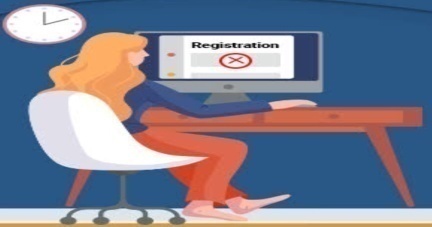 IMPOUNDING OF INSTRUMENTSRULE  78
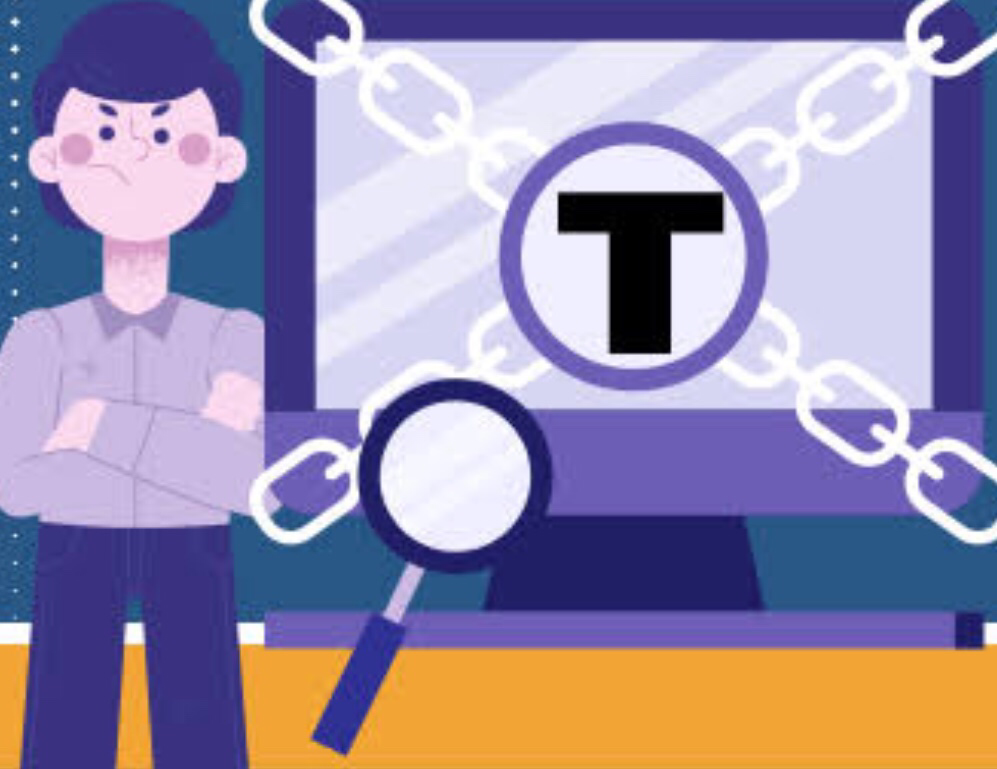 Any instruments produced  in proof of title of a person is not Stamped sufficiently then the Registrar can deal in the manner as provided in Chapter IV of the Indian Stamp Act,1899 ( 2 of 1899)
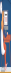 ASSIGNMENTS INVOLVING TRANSMISSION OF MONEYS OUTSIDE INDIARULE 79
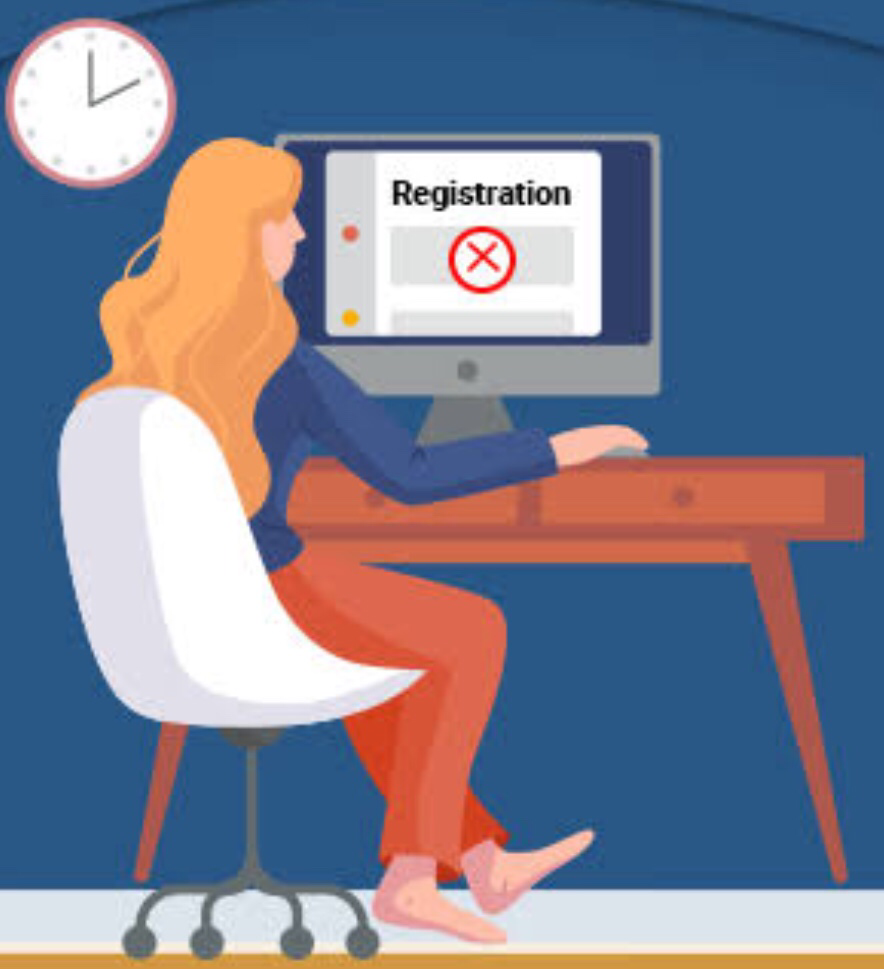 If exists Any law  which regulates the transmission of money outside India, the Registrar will not register the trademark by an assignment to whom it is entitled except by an Permission of the Authority specified in such law for transmission.
THE TRADE MARKS RULES, 2017RULE 80- APPLICATION FOR REGISTRAR'S DIRECTION AS TO ADVERTISEMENT OF AN ASSIGNMENT OF A TRADEMARK WITHOUT GOODWILL OF THE BUSINESS.
Application for directions under section 42 & request for an extension of the period - Form TM-P

Registered trademark - application shall give particulars of the registration 
Unregistered trademark - show the trademark and give particulars including user of the unregistered trademark that has been assigned 

If satisfied the mark shall be sent for advertisement.
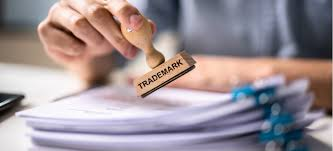 THE TRADE MARKS RULES, 2017RULE 81 - APPLICATION FOR ENTRY OF ASSIGNMENT WITHOUT GOODWILL
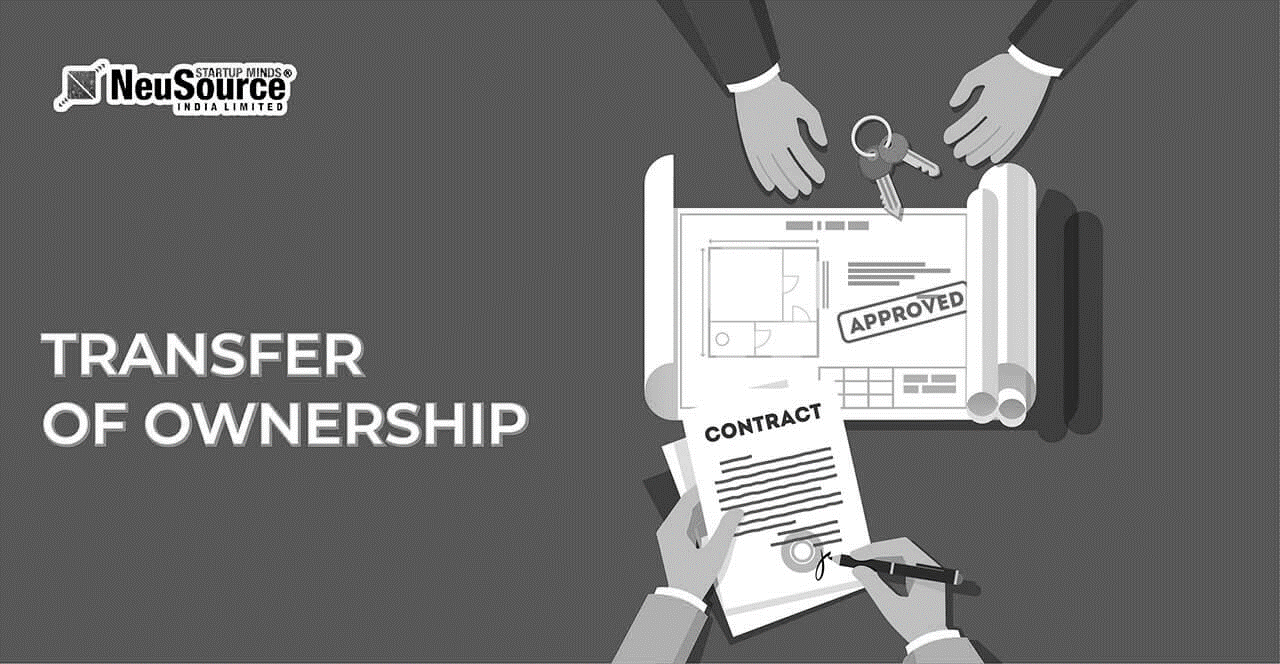 An application relating to an assignment of a trademark in respect of any goods or services shall state —

(a) whether the trademark had been used in the business in any of those goods/ services
(b) whether the assignment was made otherwise than in connection with the goodwill

If both those circumstances existed, then the applicant shall show that the registrar’s directions have been fulfilled by way of necessary proof

Only if the registrar is satisfied the application shall be proceeded with.
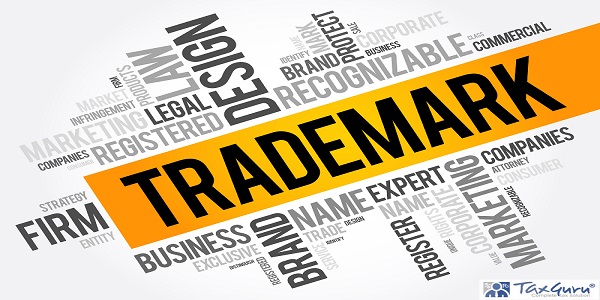 THE TRADE MARKS RULES, 2017RULE 82 – SEPARATE REGISTRATION
There shall be a separate registration in different names where
Where as the result of a division and separation of the goods or services or a division and separation of places or markets;
Where different persons become registered separately under the same registration number as subsequent proprietors of a trademark; 
Each of the resulting registrations in the names of those different persons shall be deemed to be a separate registration;
Registration process of assignability and transmissibility
Application for registration is applied with Form TM-P, Registrar may call for evidence on proof of title, beyond any reasonable doubt the registration is proceeded under rule83 of trademark rules
If there is a dispute on the assignment or transmission of trademark the registrar may refuse registration until the case is determined by court After application for registration any conflicting interest for the trademark is ineffective under section 45
When the trademark is transferred to company as subsequent proprietor  it is registered within 6 months from the date of advertisement of journal of trademark under rule 85
Registrar after allowing the assignability the particulars entered in the register under rule 84
The name and address of the assignee;
The date of the assignment;
Where the assignment is in respect of any right in the trademark, a description of the right assigned;
The basis under which the assignment is made; and
The date on which the entry is made in the register
Registration of assignments and transmissions
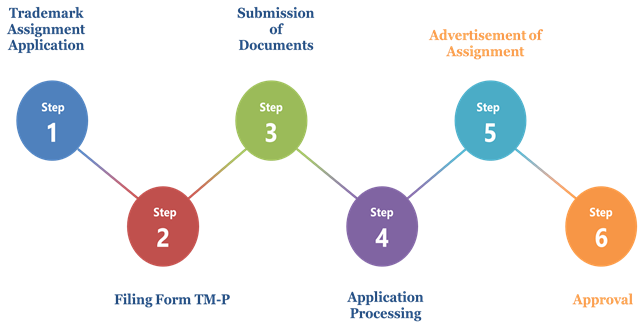 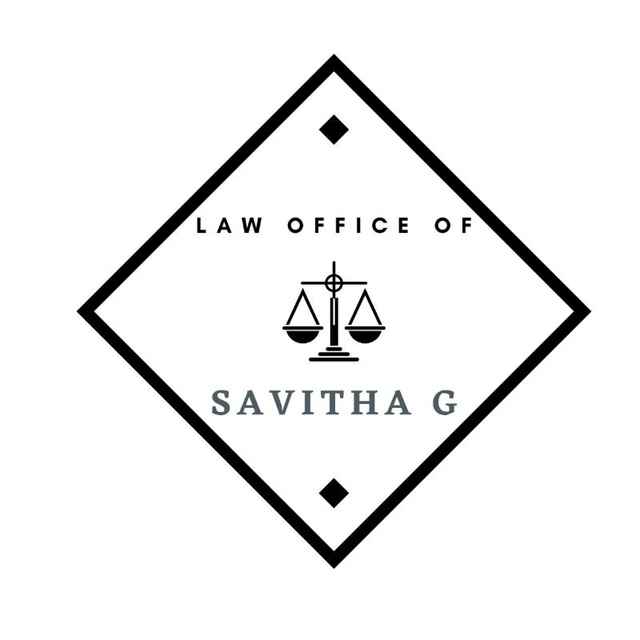 Our Telegram channel link for legal updates https://t.me/aslawonline